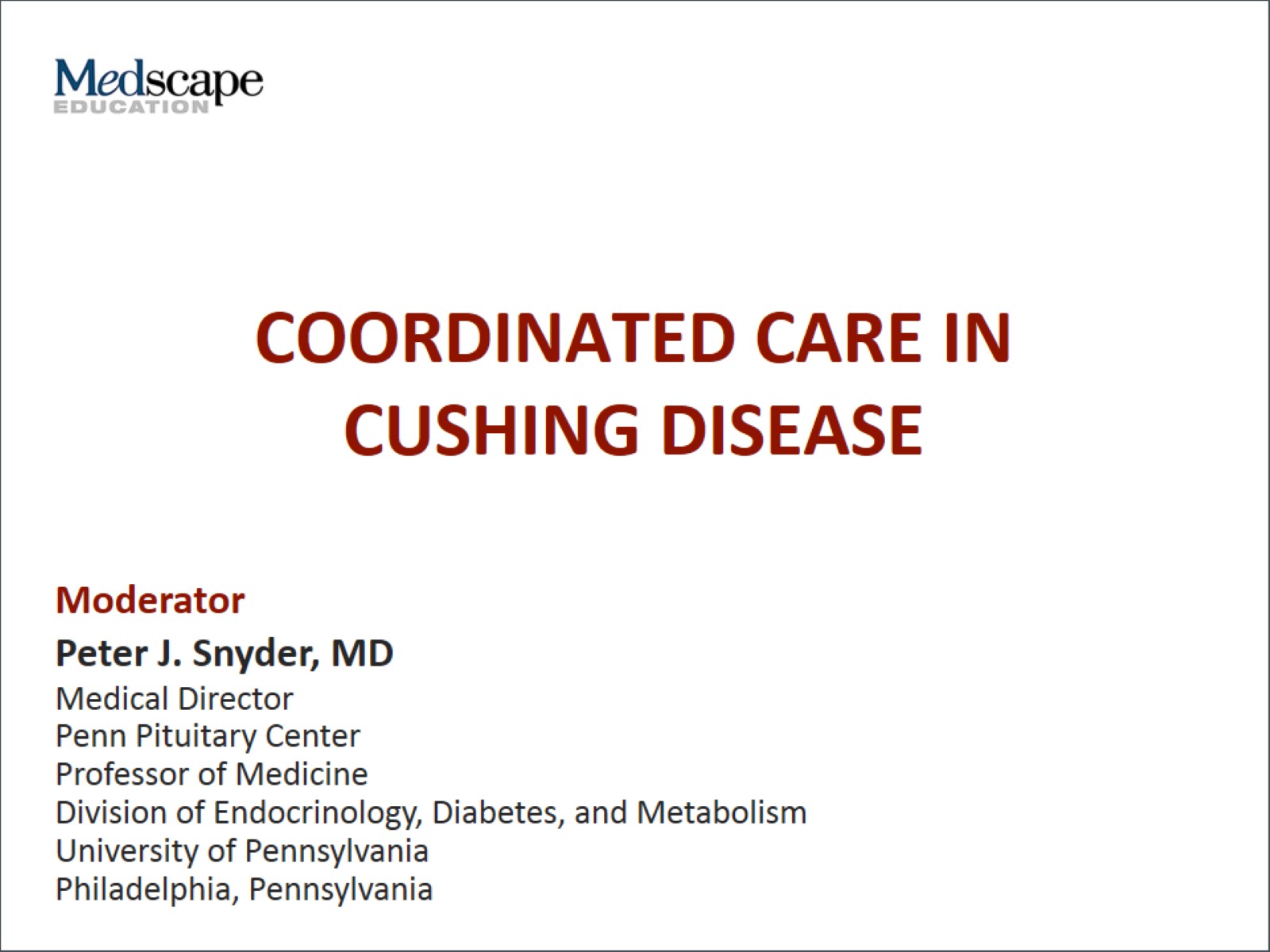 COORDINATED CARE IN CUSHING DISEASE
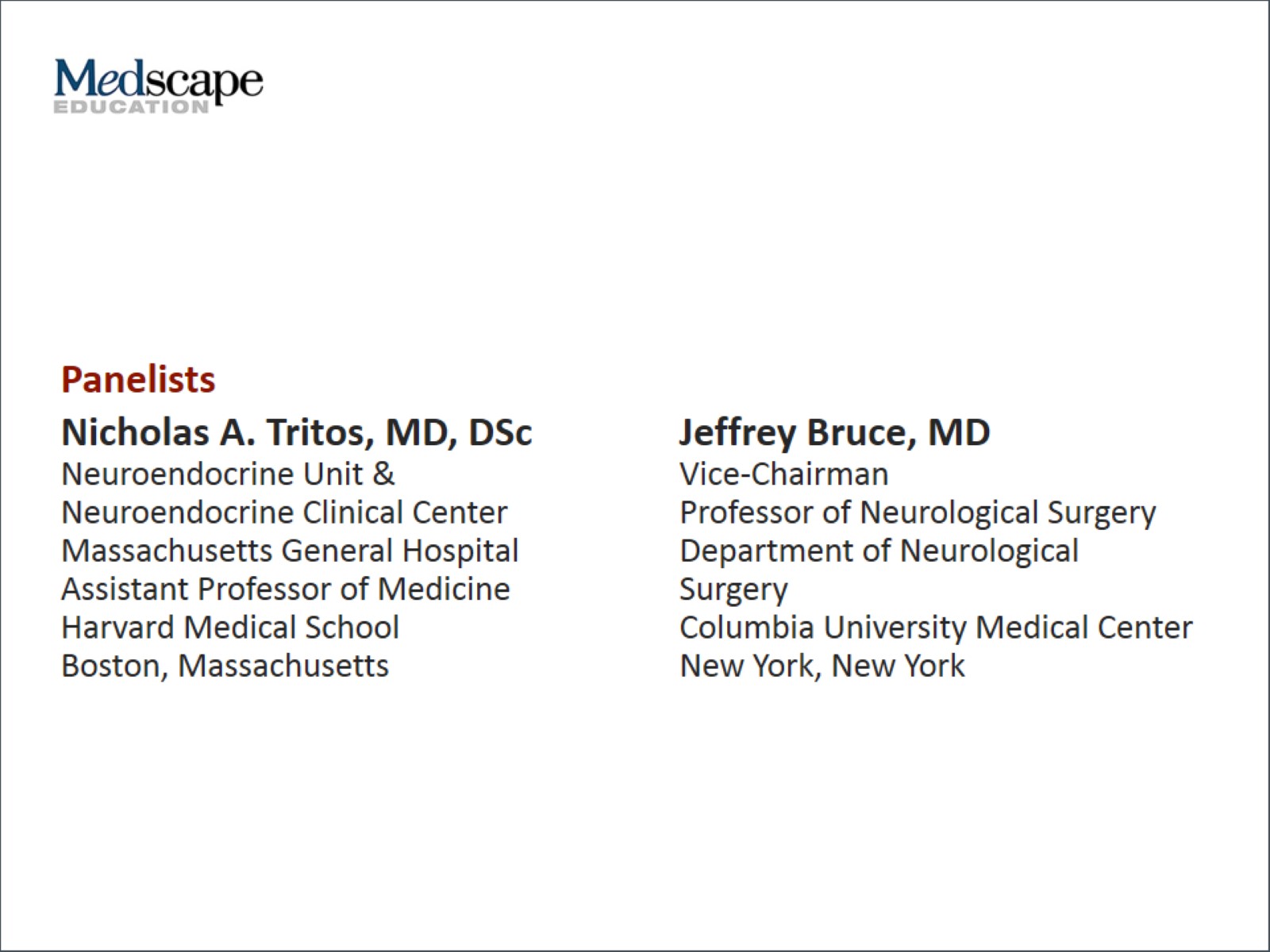 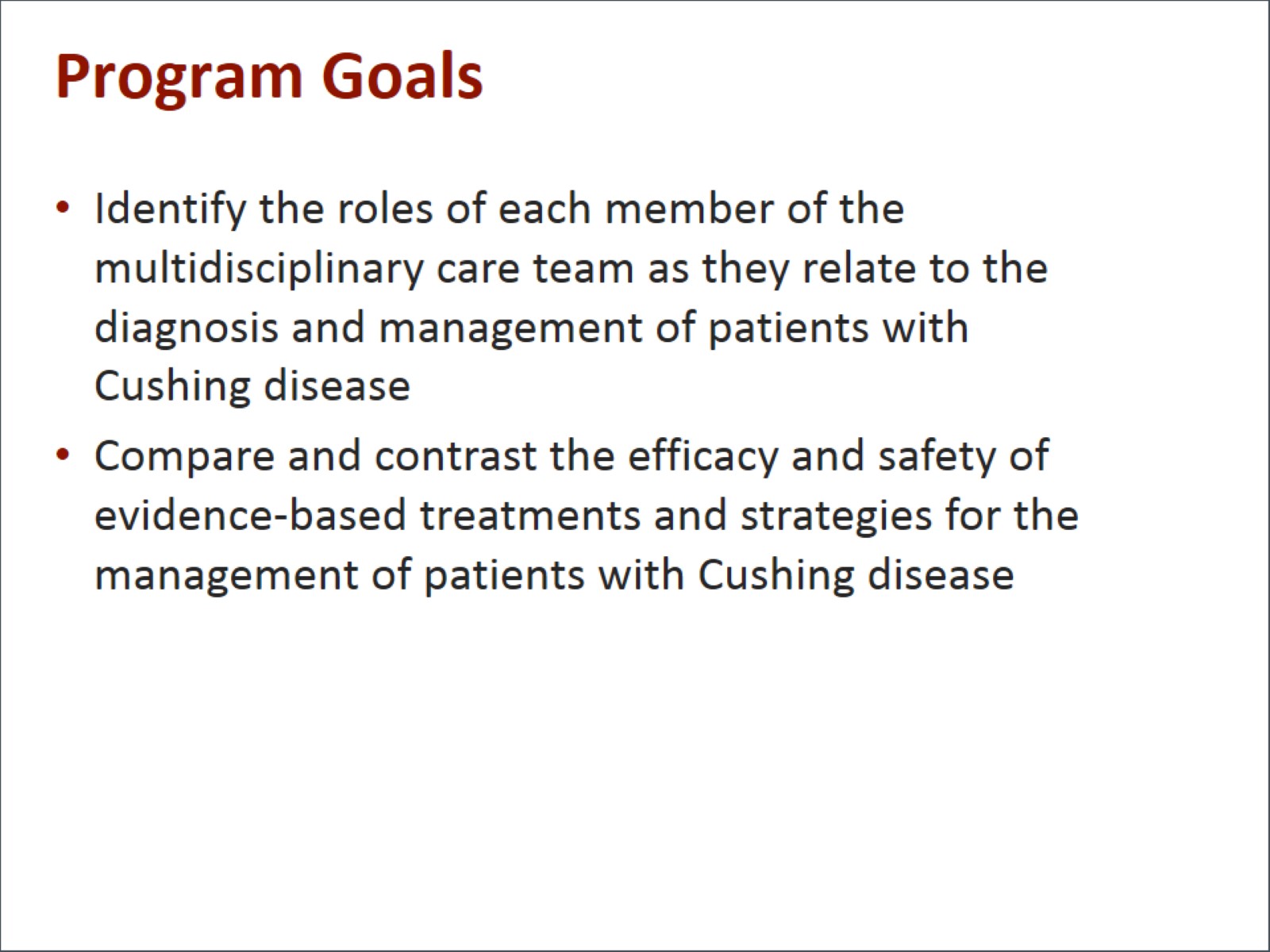 Program Goals
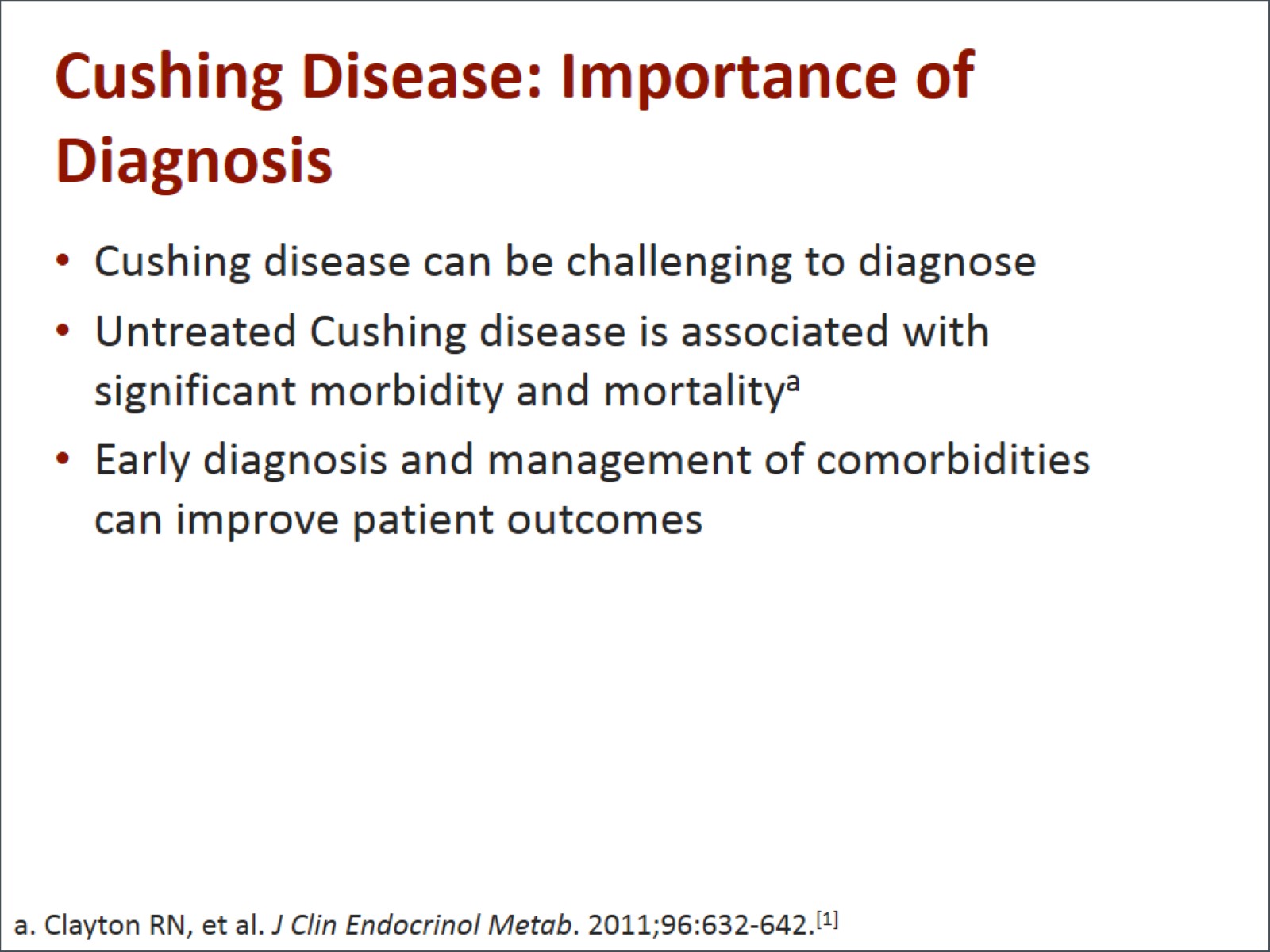 Cushing Disease: Importance of Diagnosis
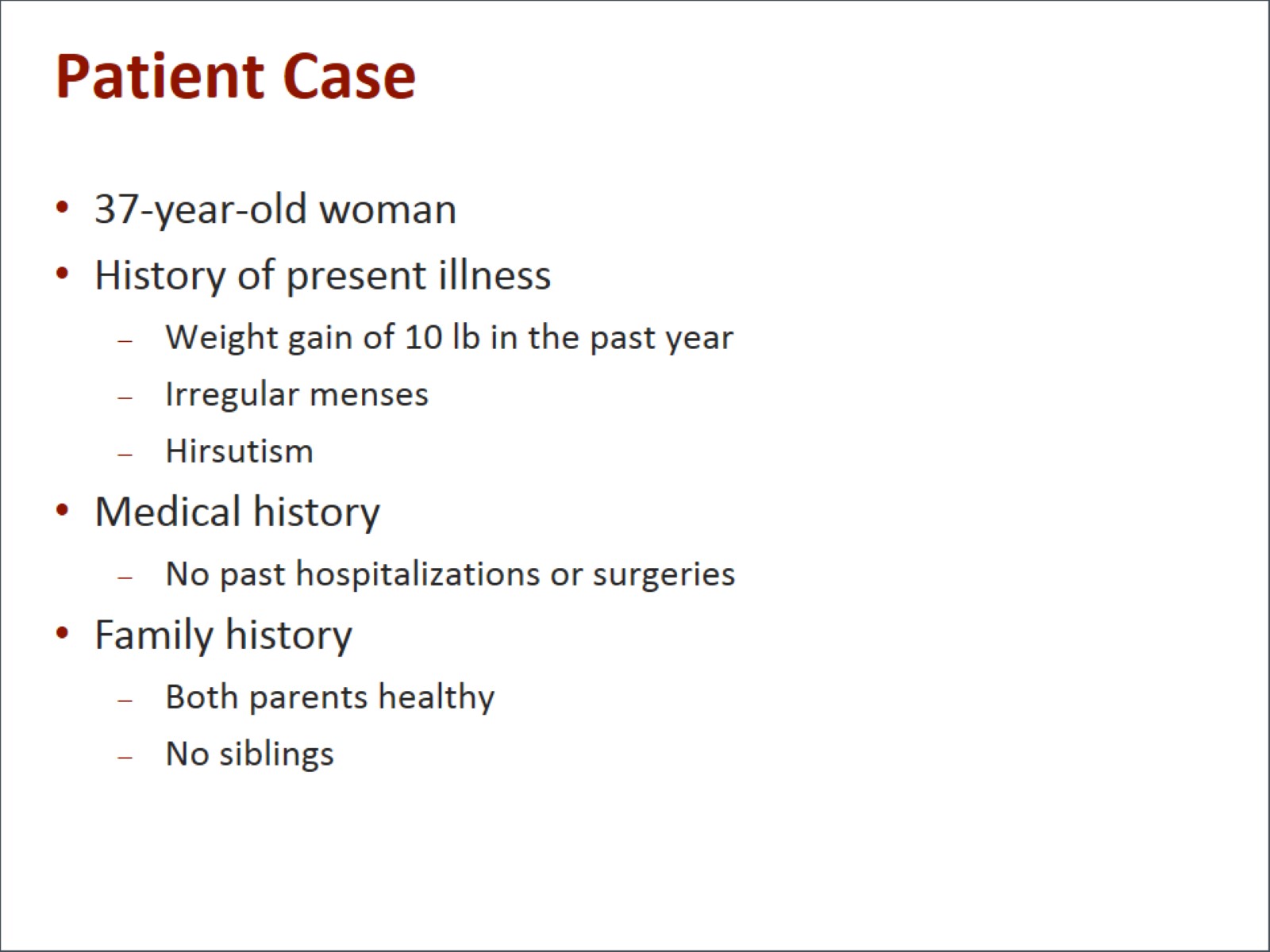 Patient Case
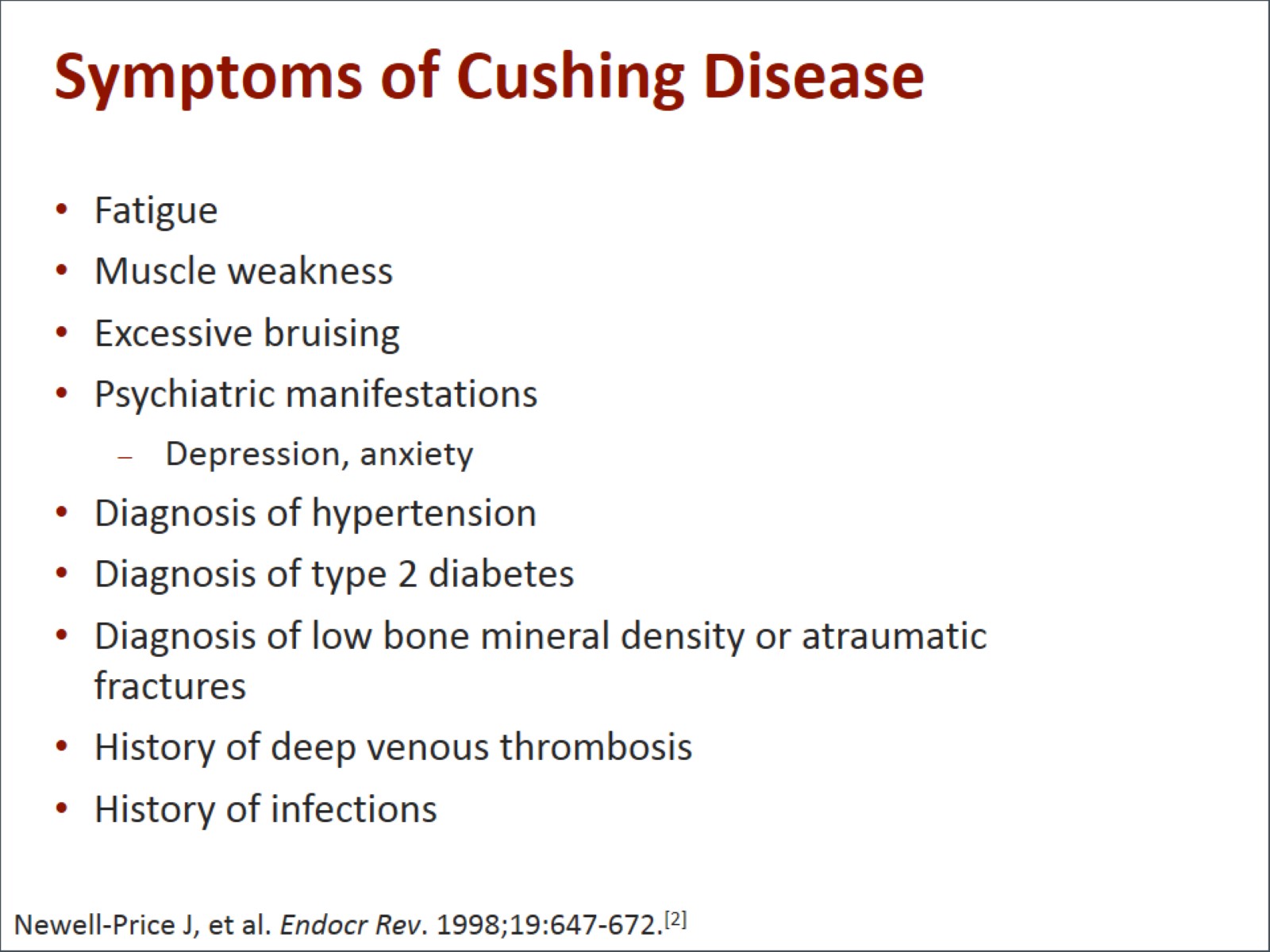 Symptoms of Cushing Disease
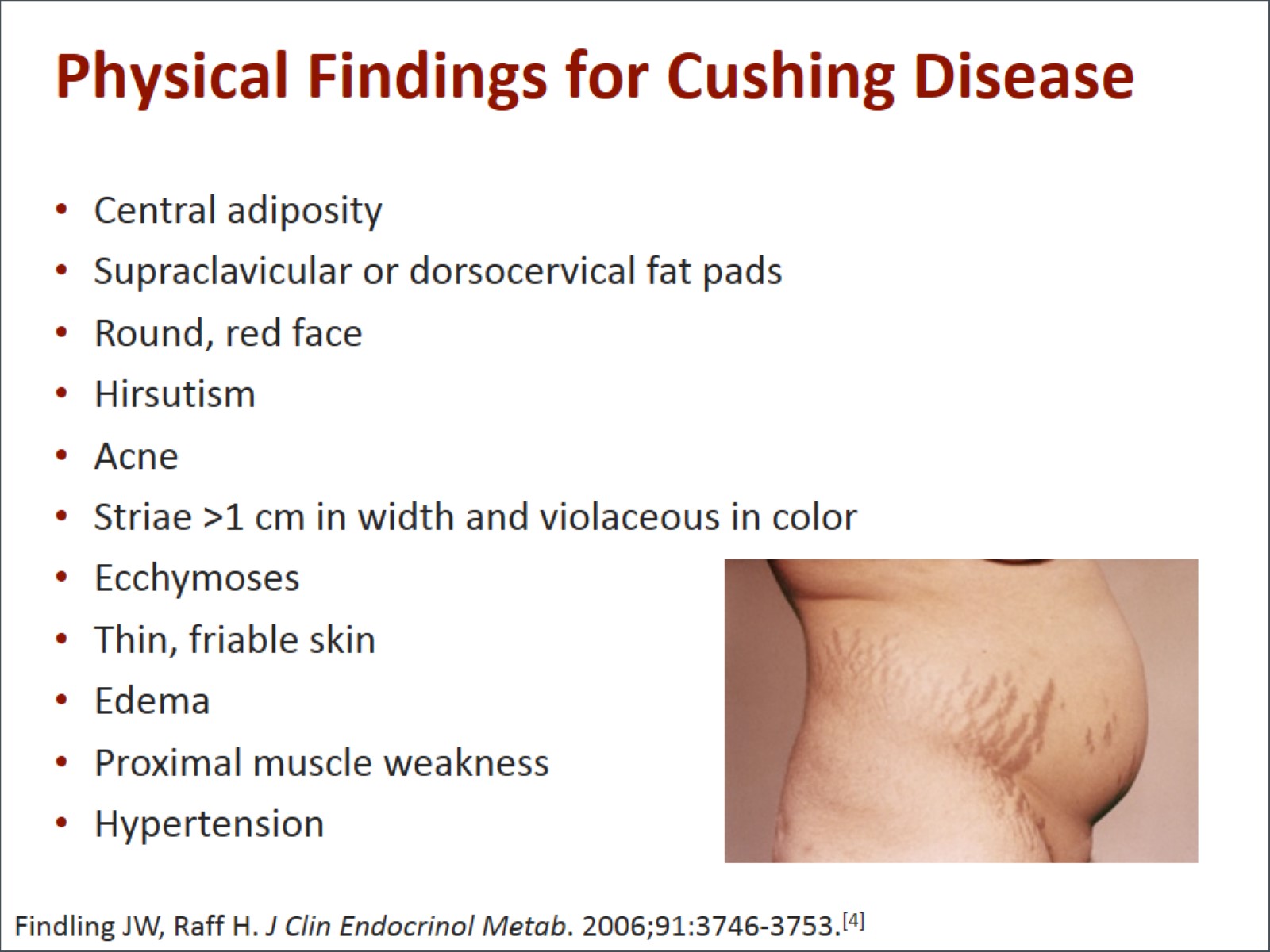 Physical Findings for Cushing Disease
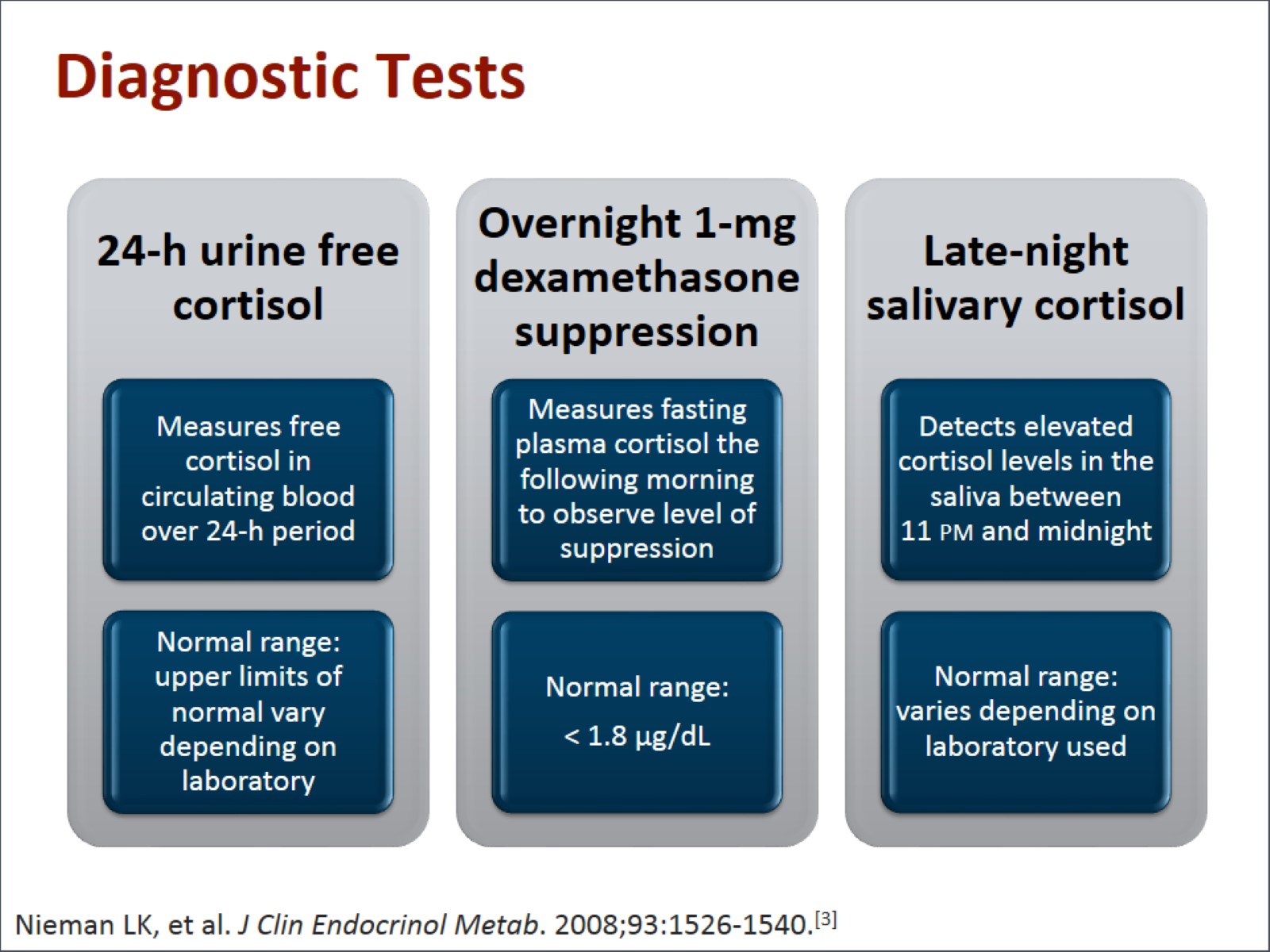 Diagnostic Tests
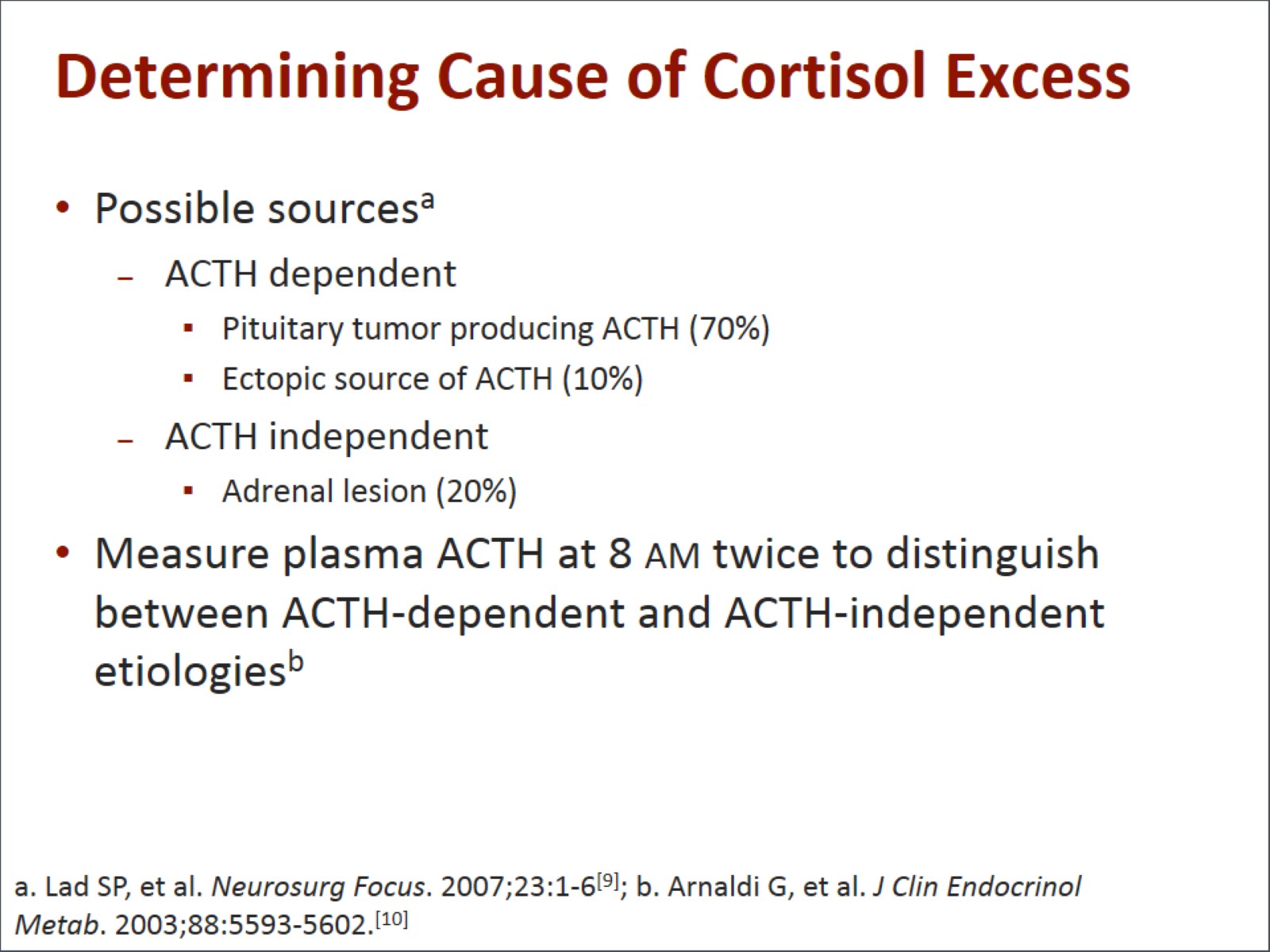 Determining Cause of Cortisol Excess
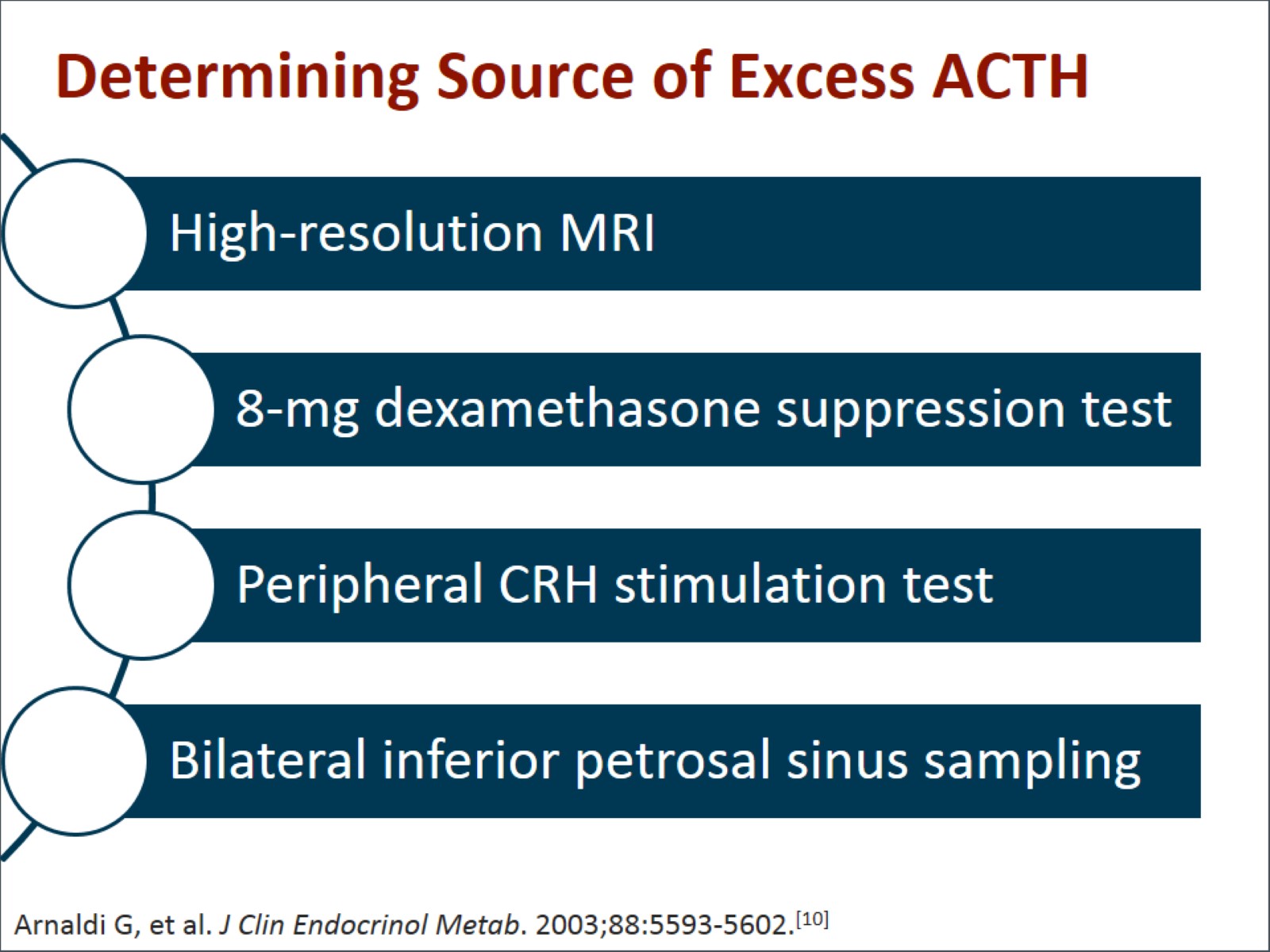 Determining Source of Excess ACTH
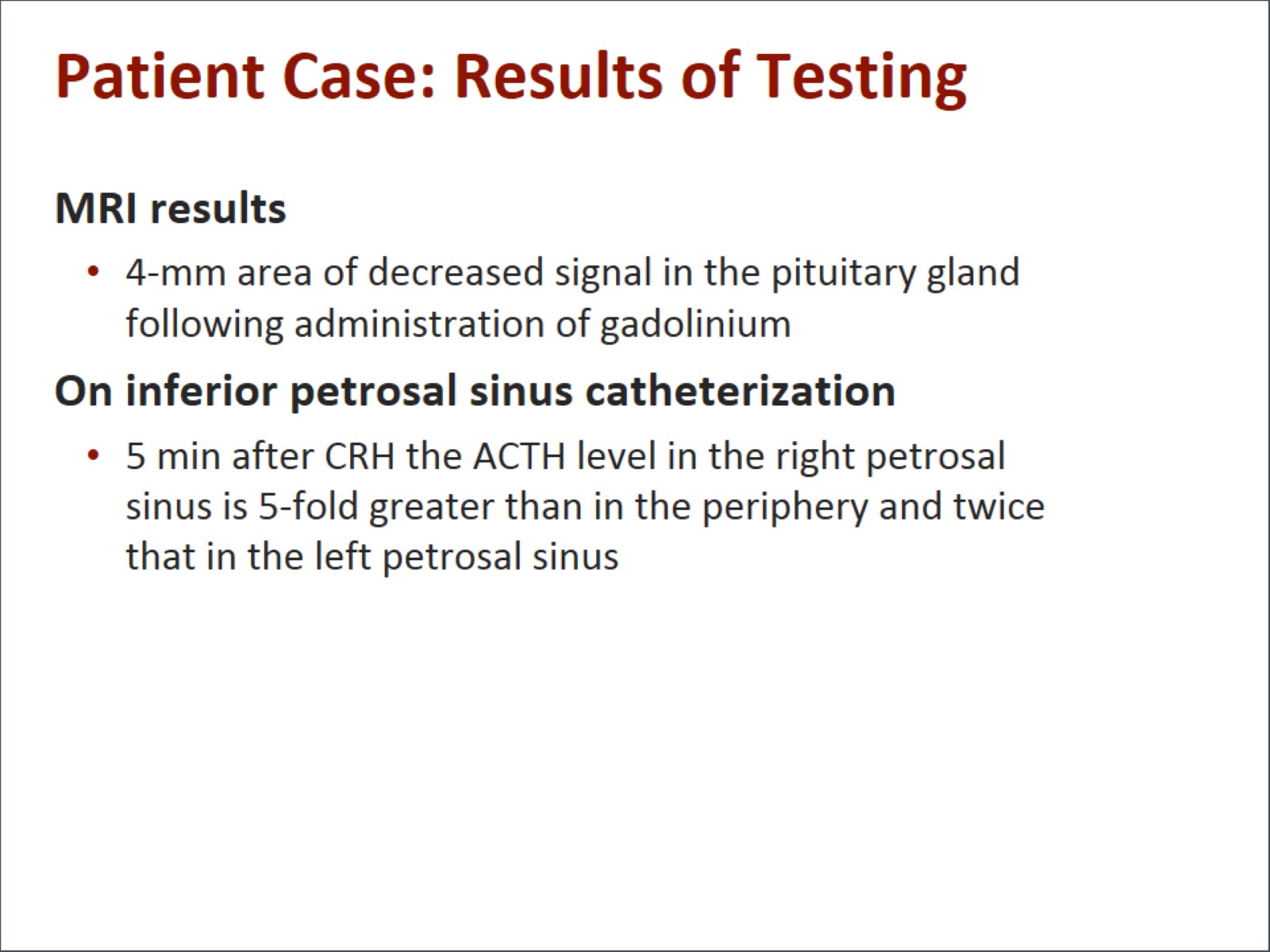 Patient Case: Results of Testing
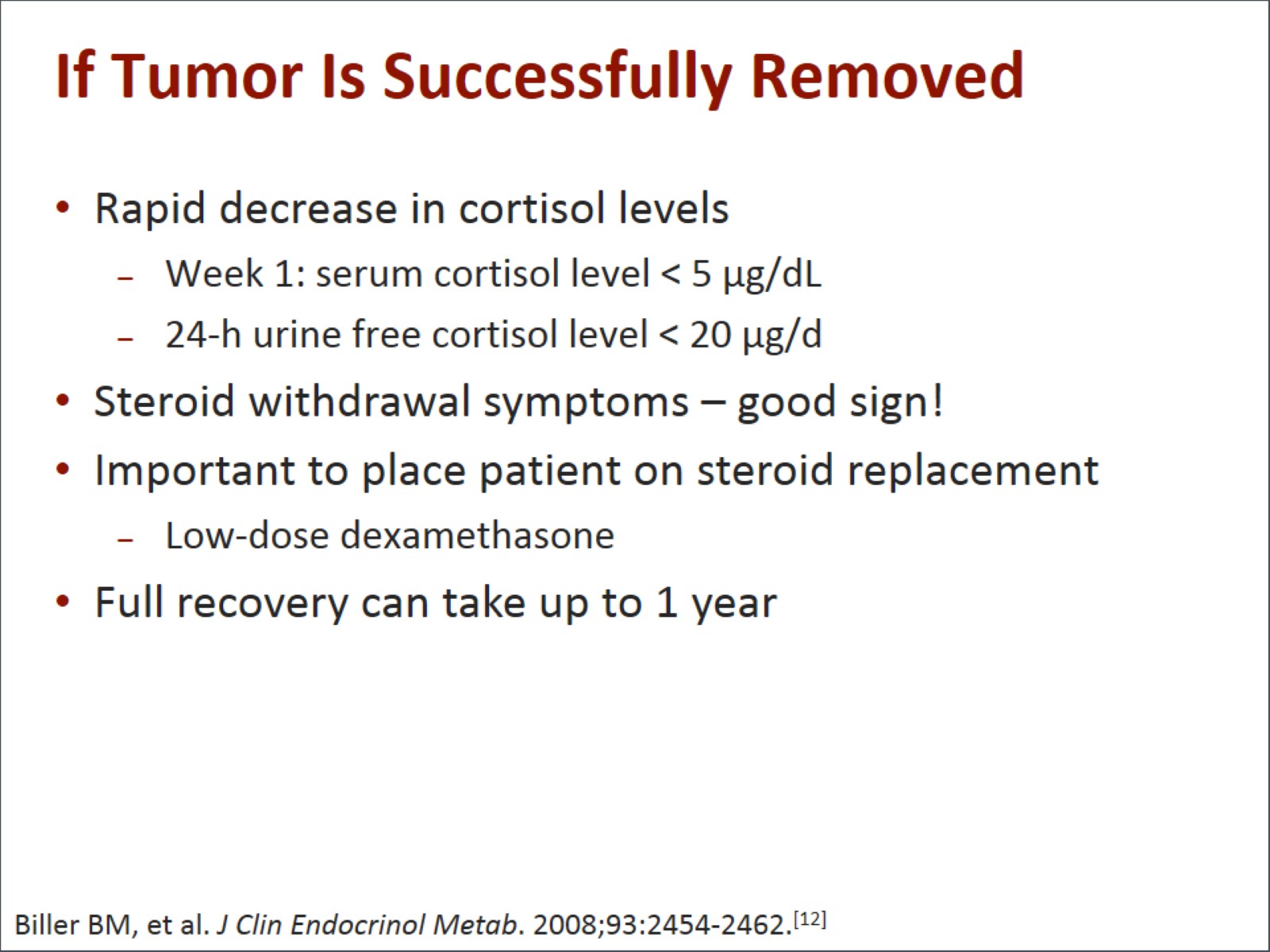 If Tumor Is Successfully Removed
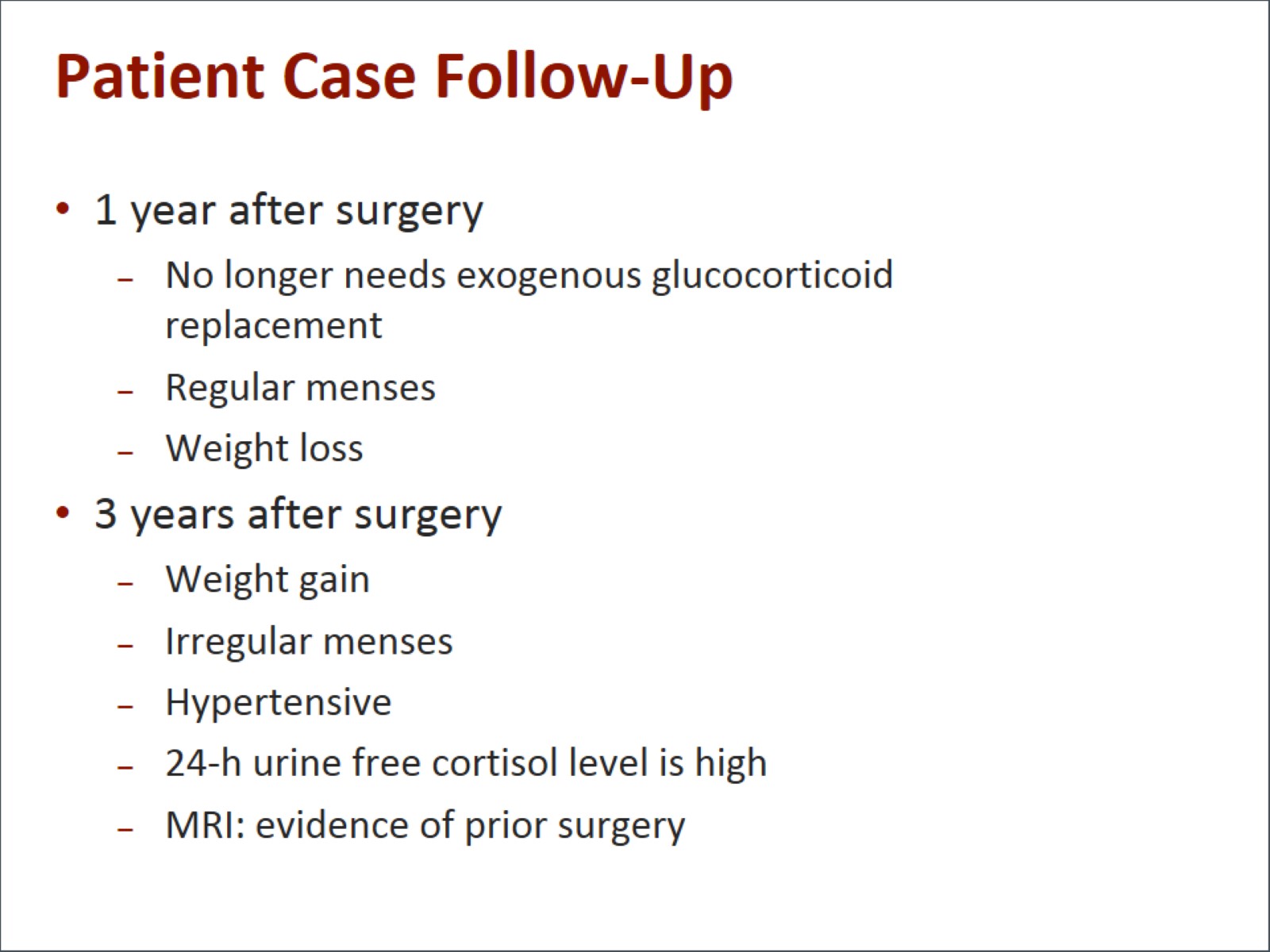 Patient Case Follow-Up
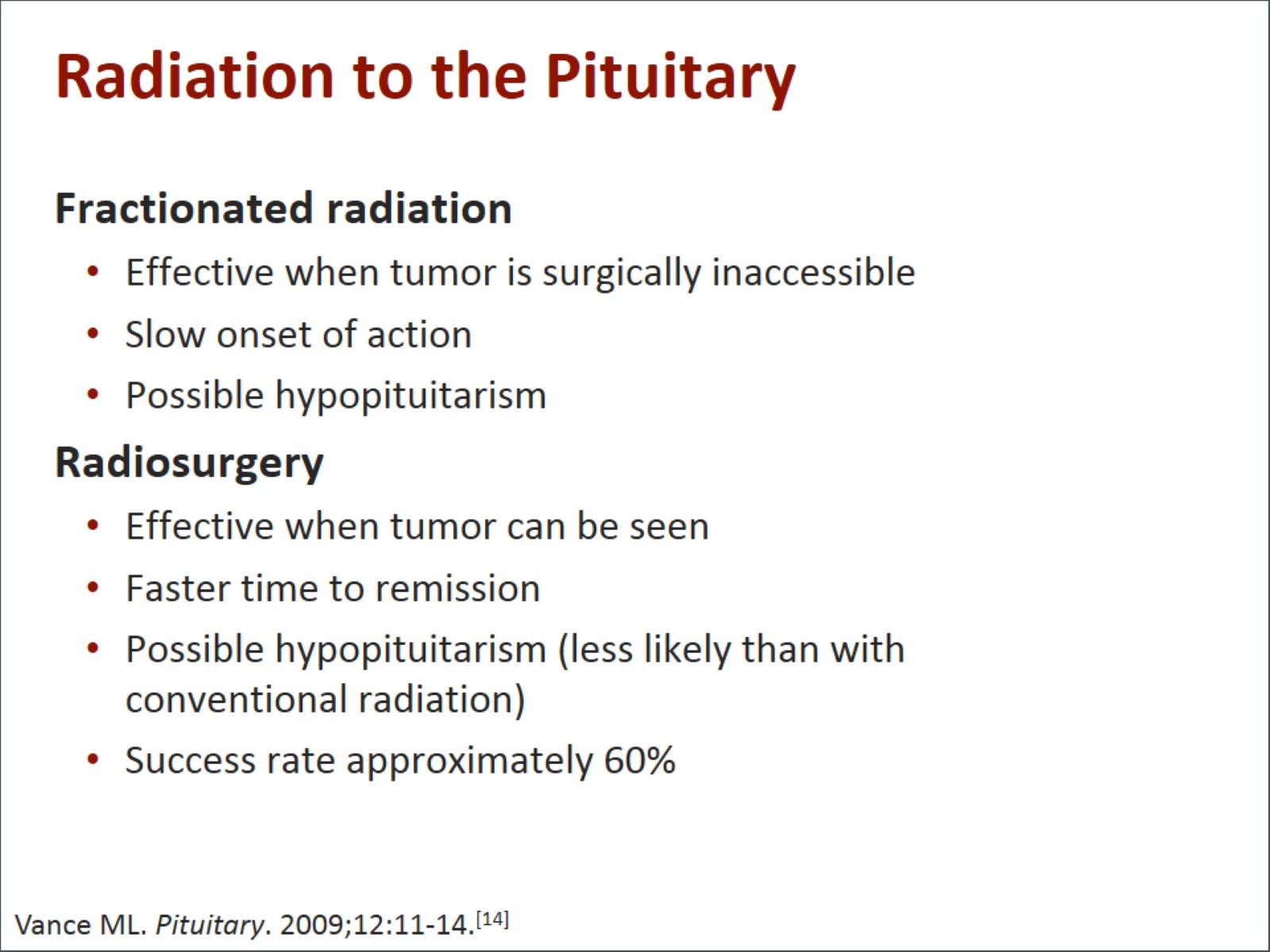 Radiation to the Pituitary
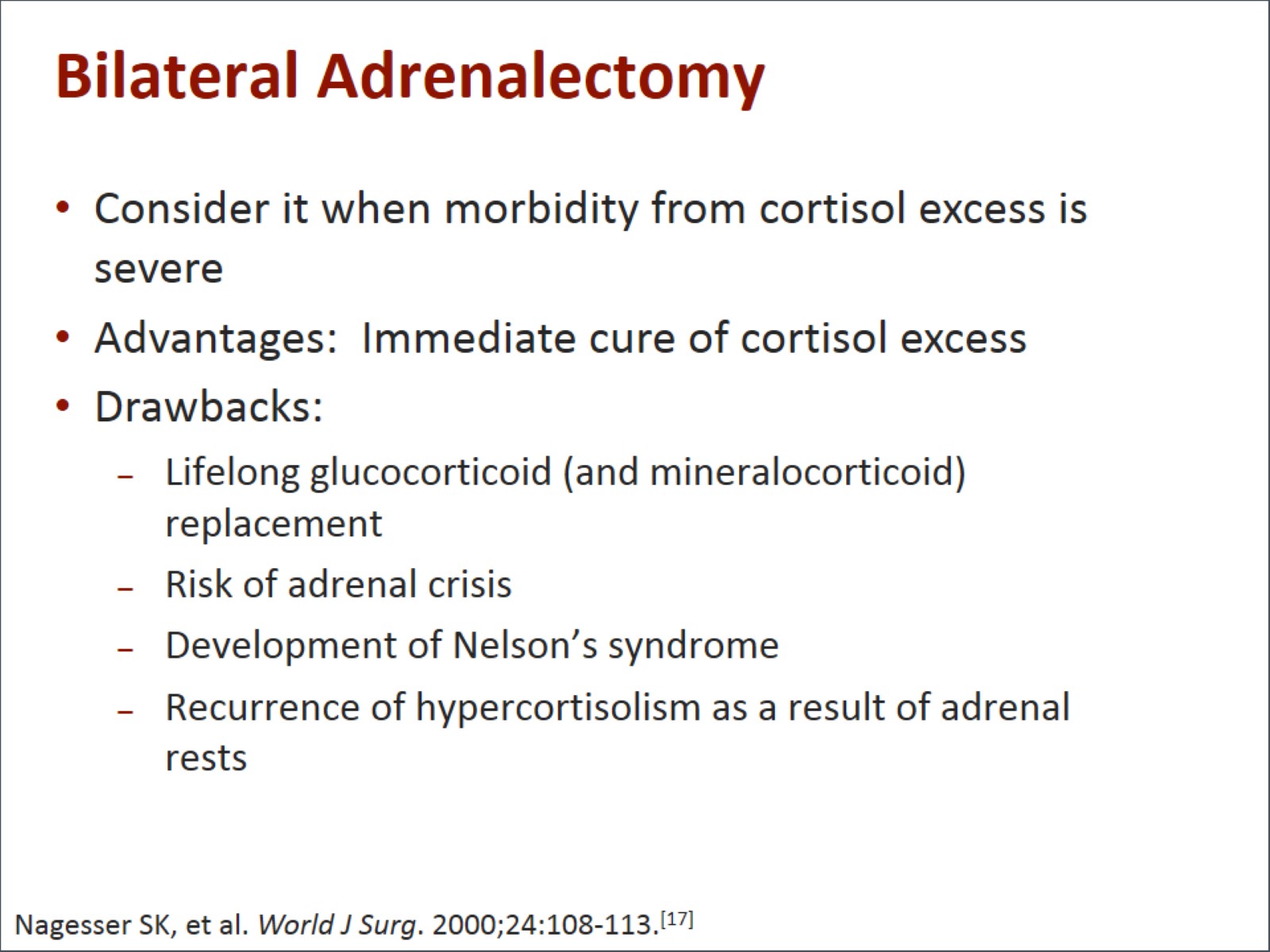 Bilateral Adrenalectomy
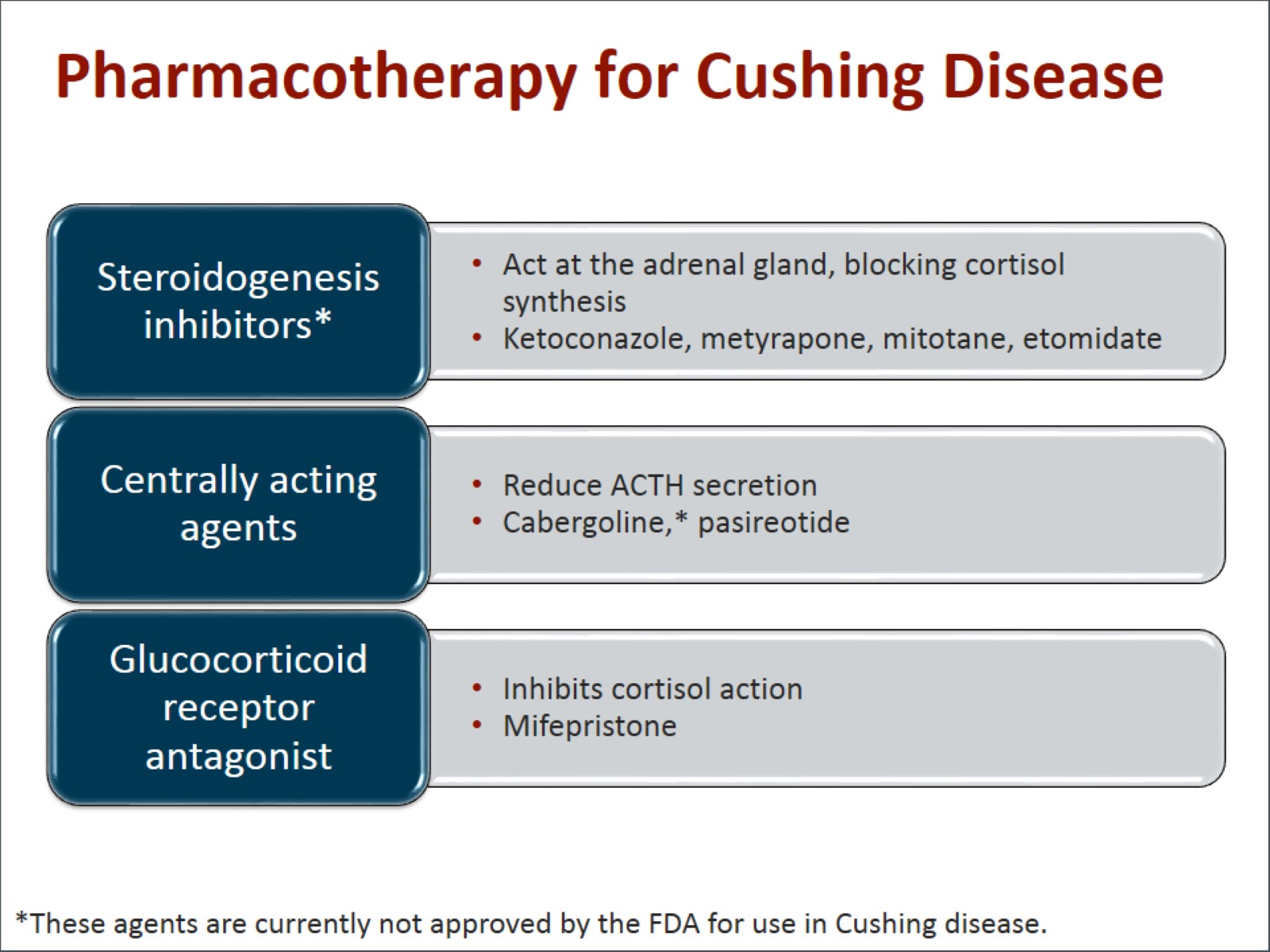 Pharmacotherapy for Cushing Disease
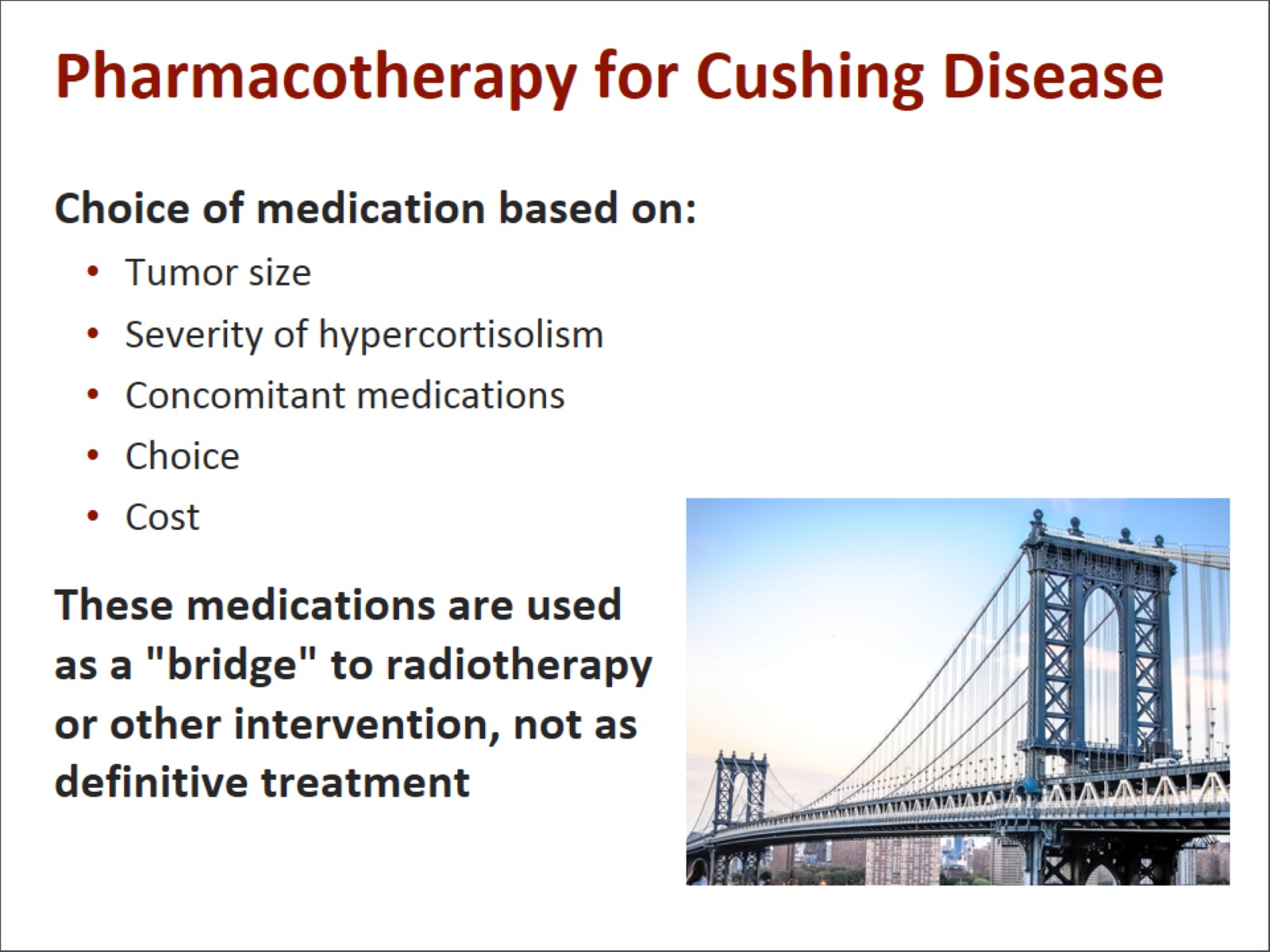 Pharmacotherapy for Cushing Disease
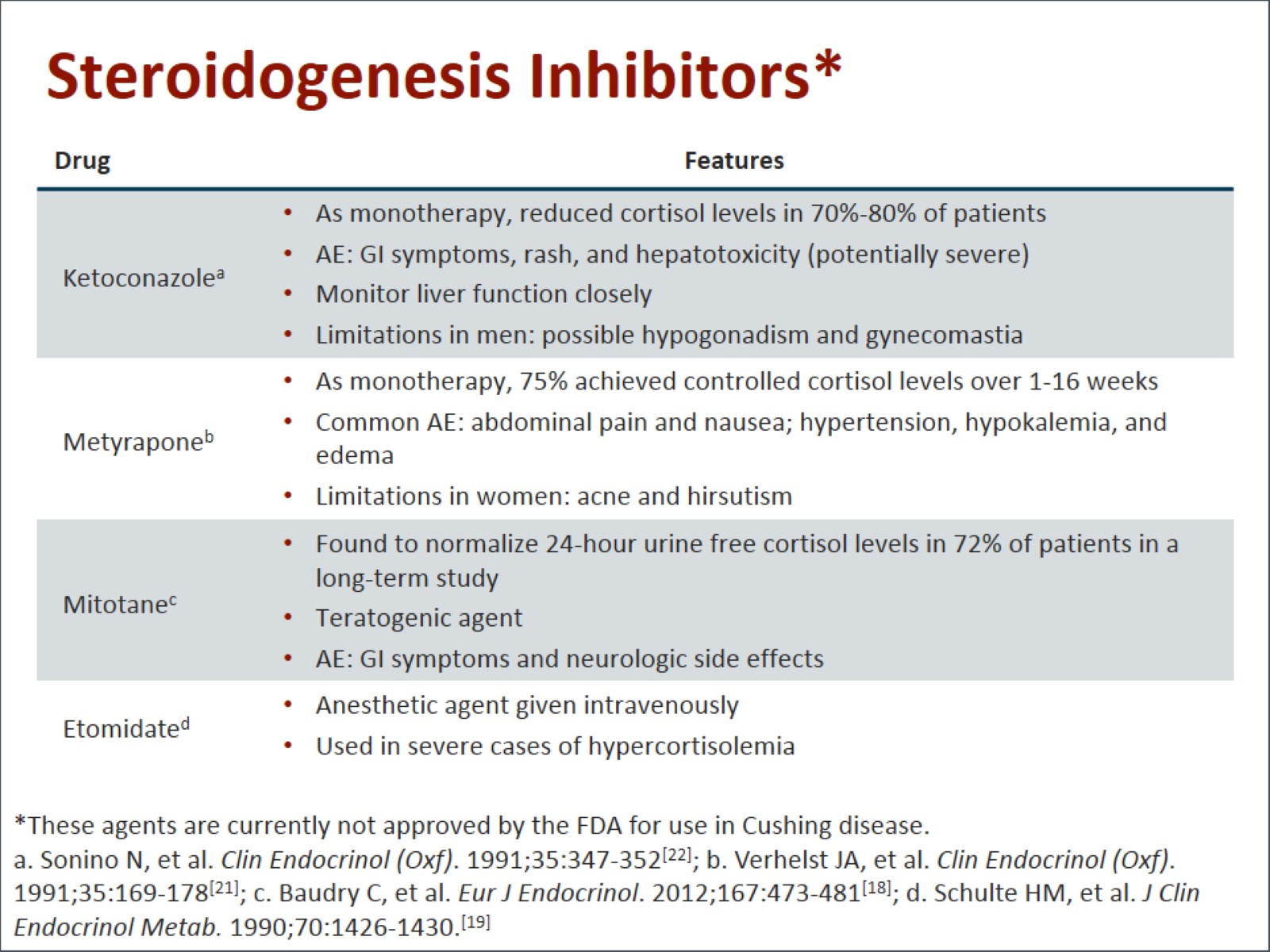 Steroidogenesis Inhibitors*
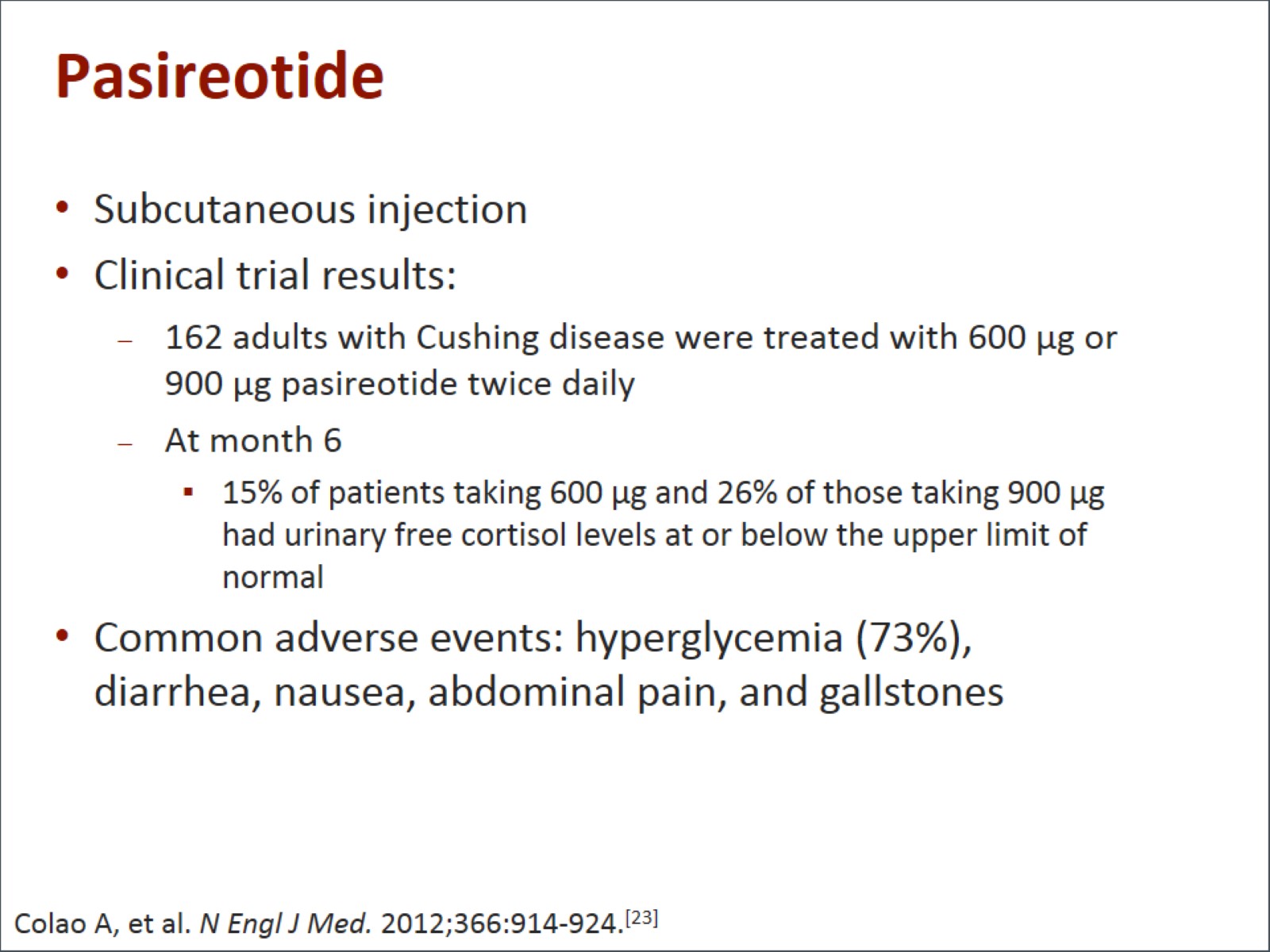 Pasireotide
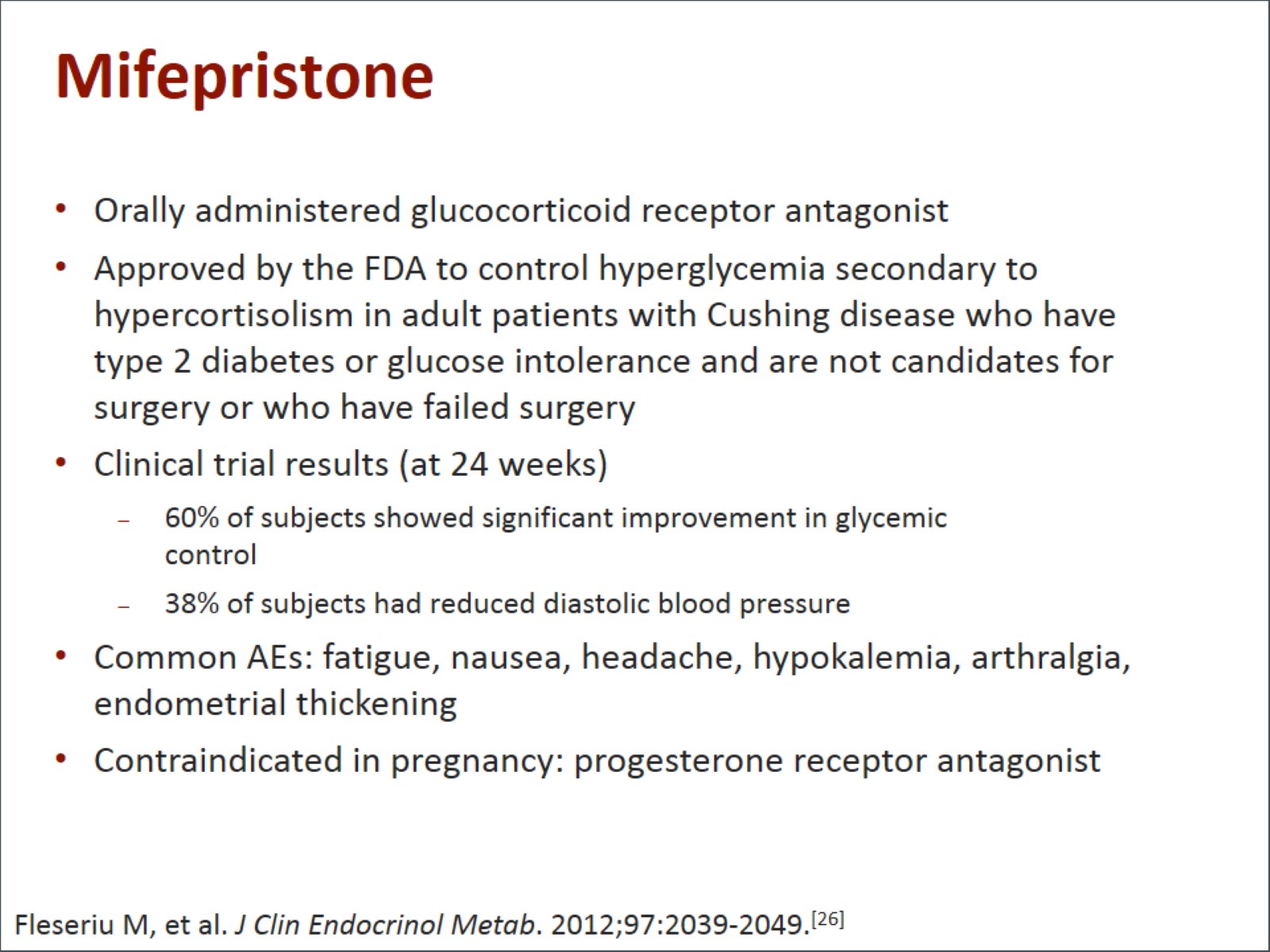 Mifepristone
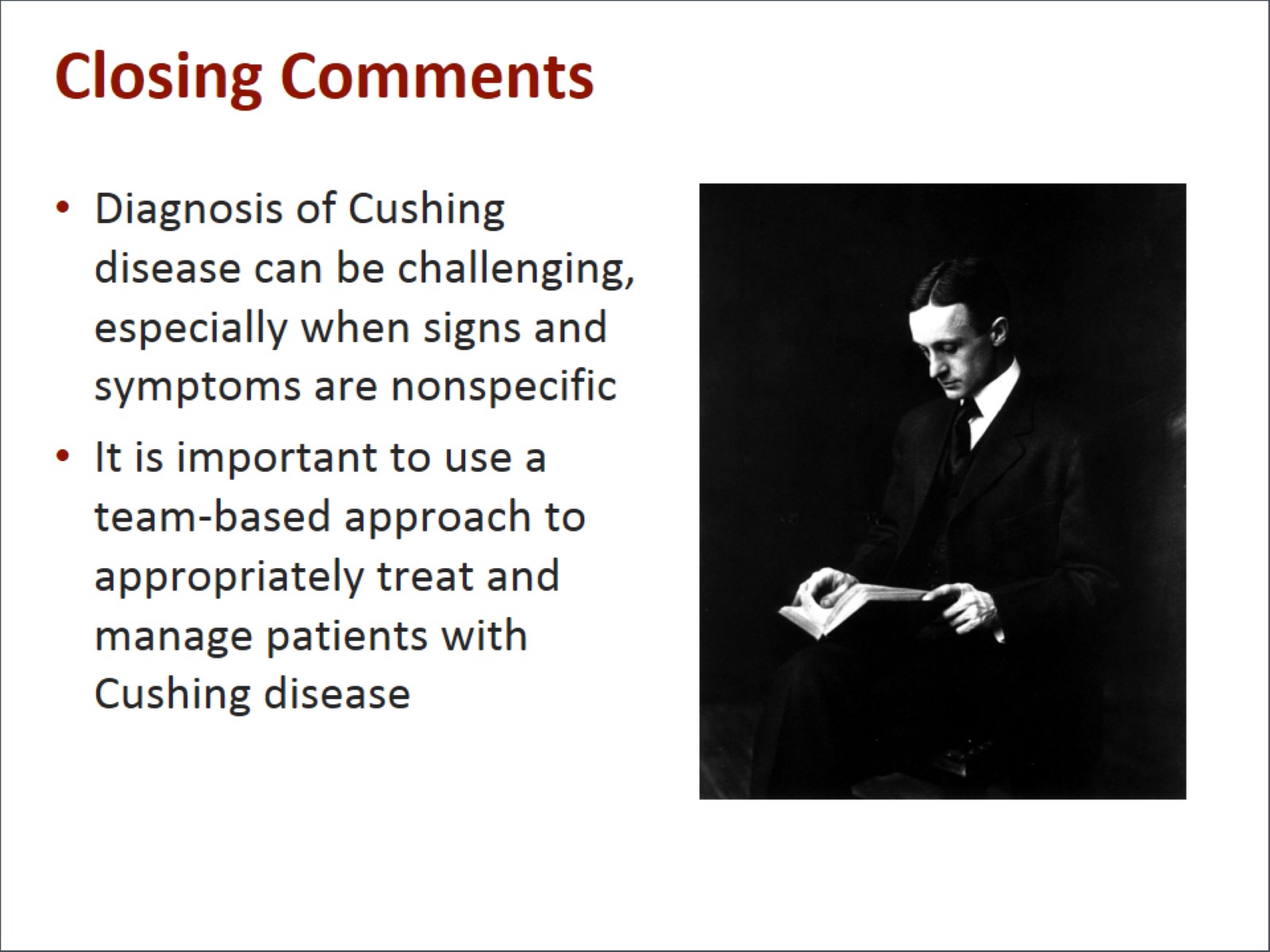 Closing Comments
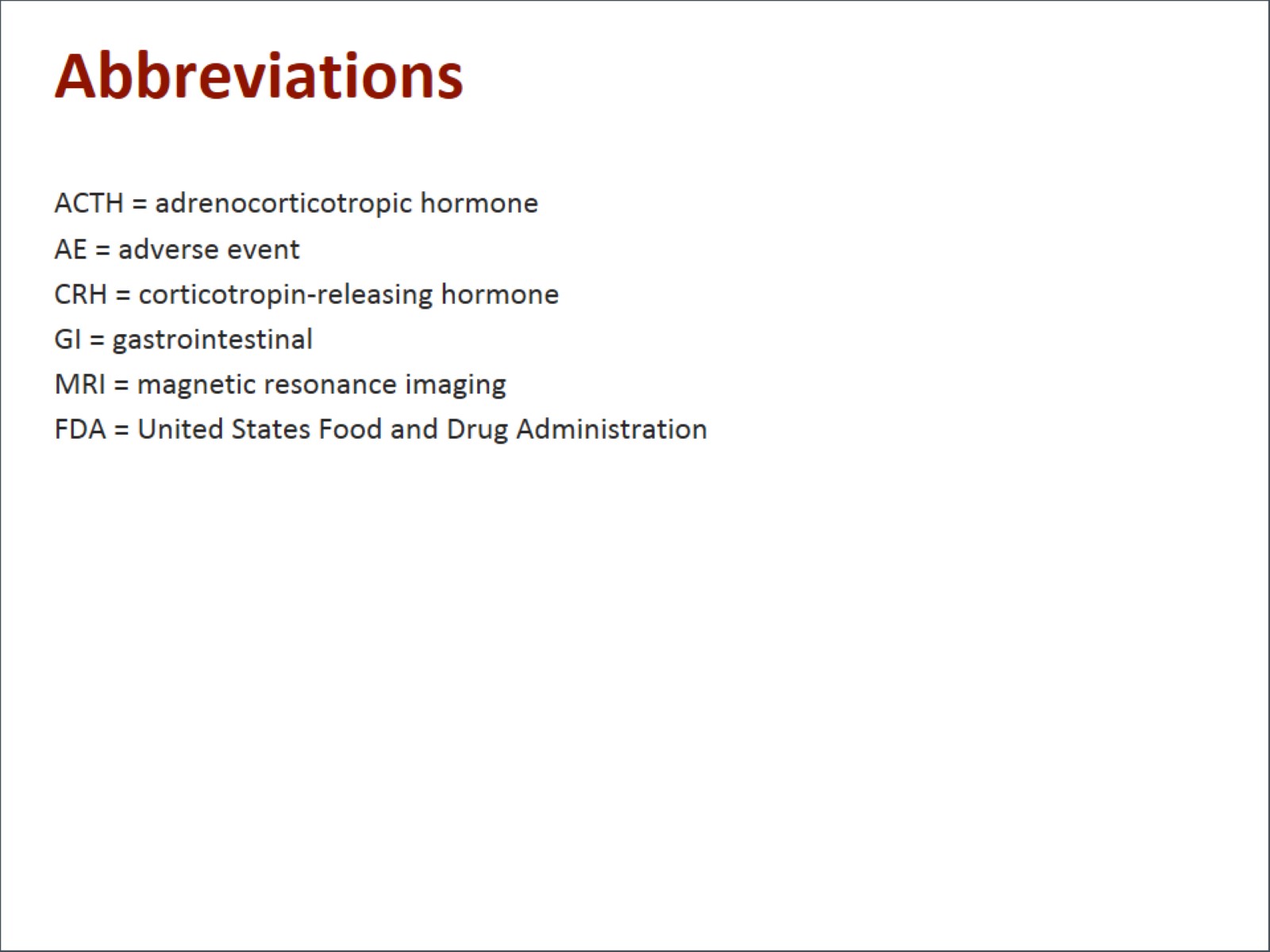 Abbreviations
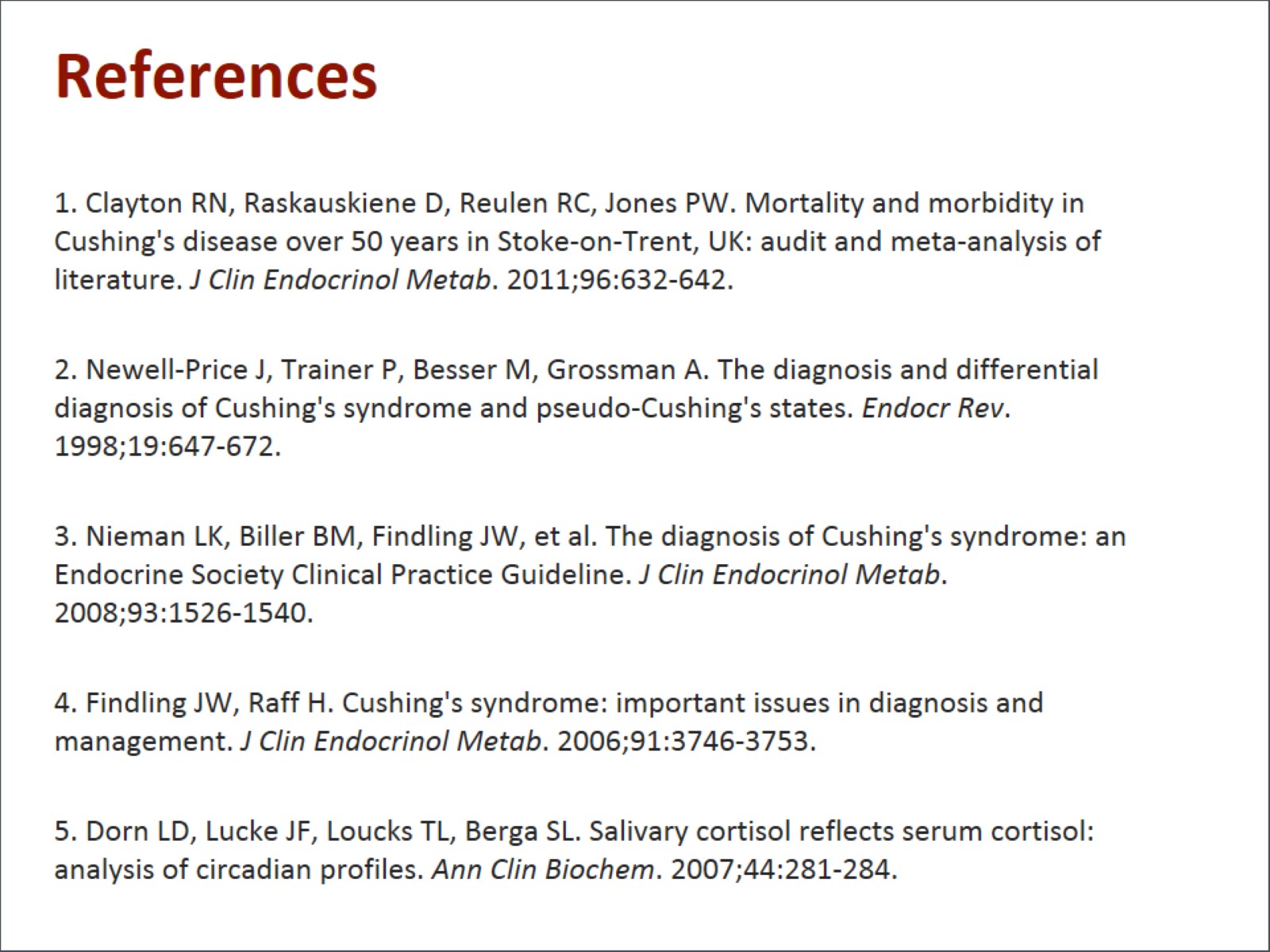 References
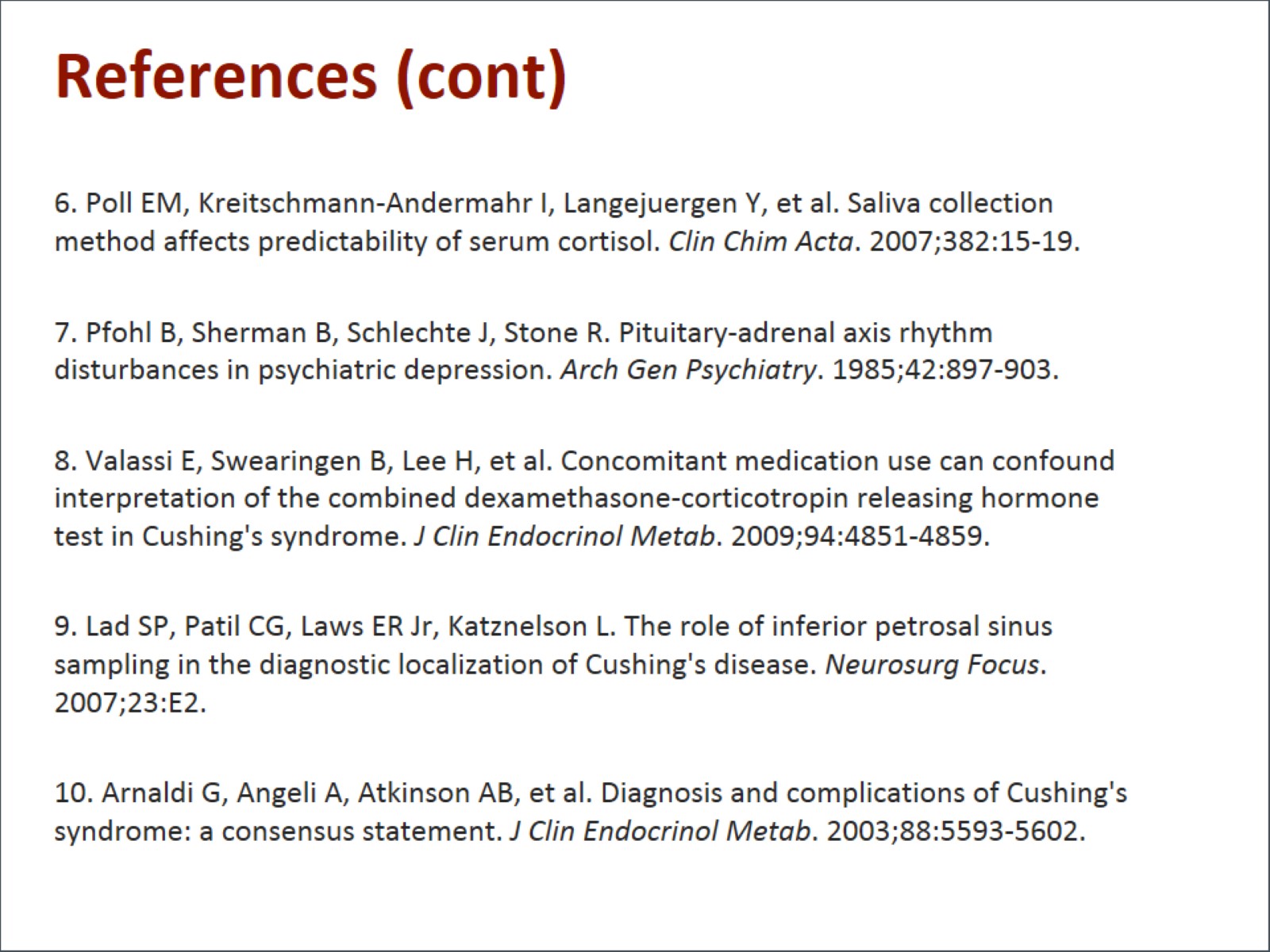 References (cont)
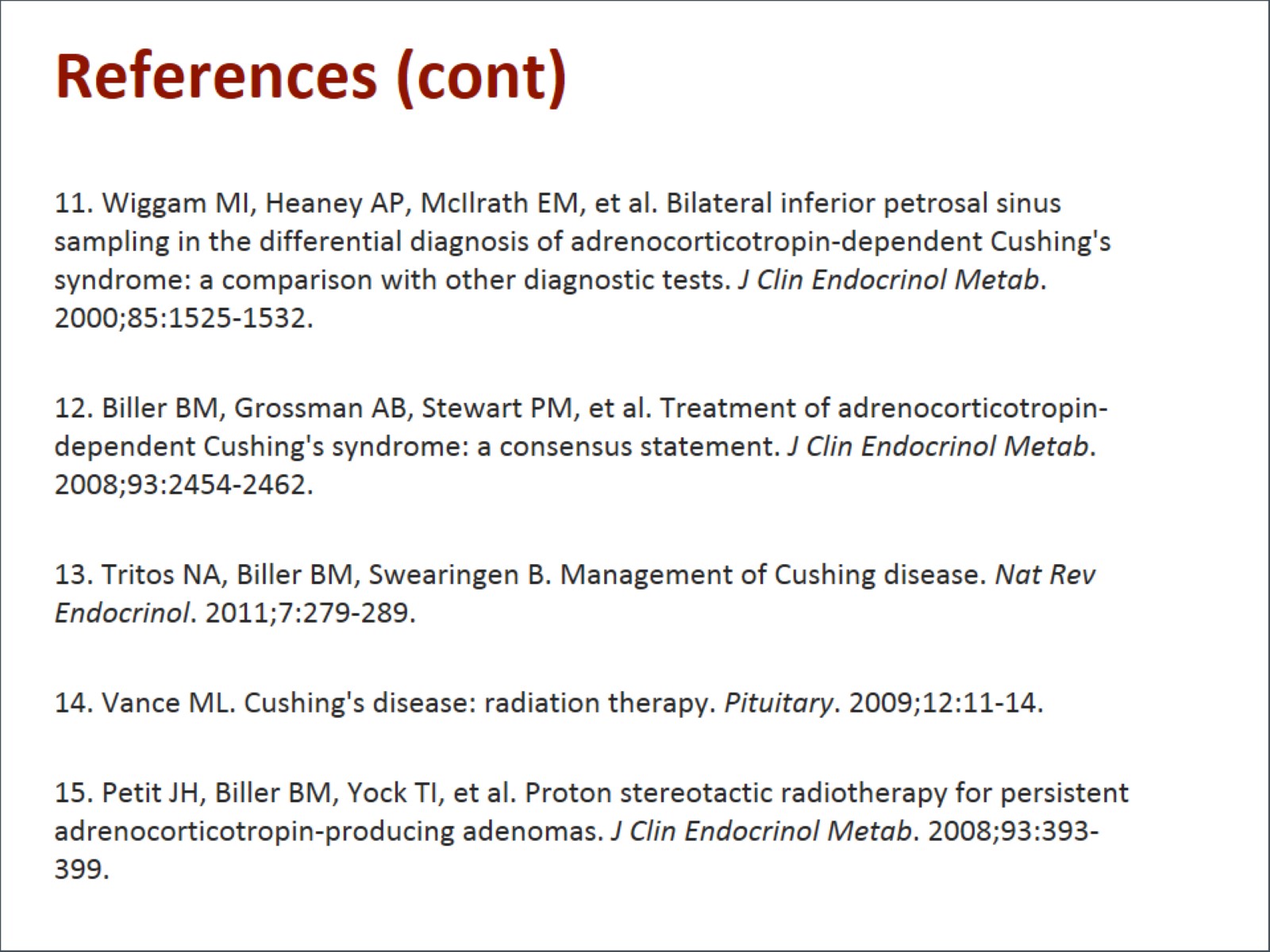 References (cont)
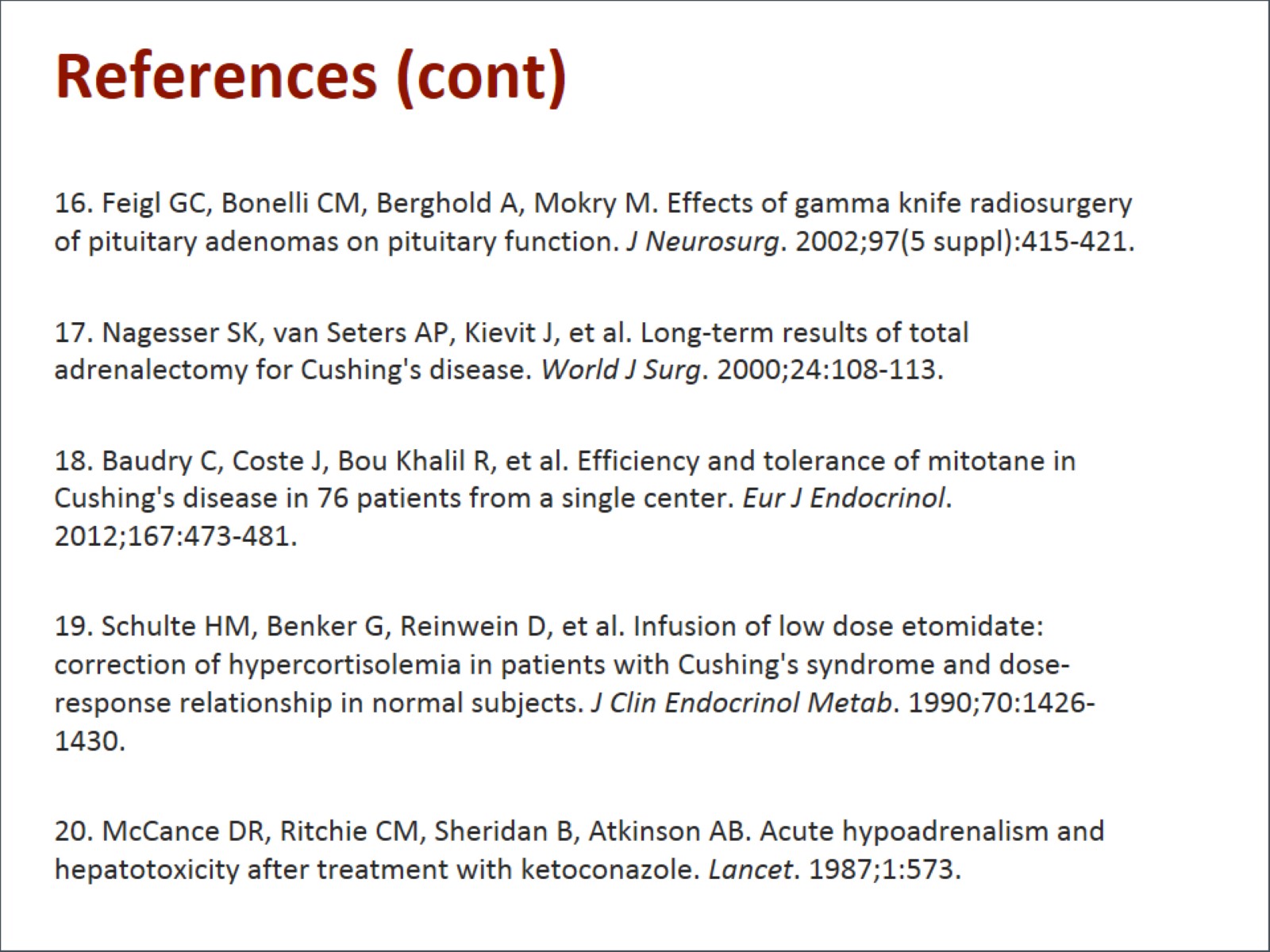 References (cont)
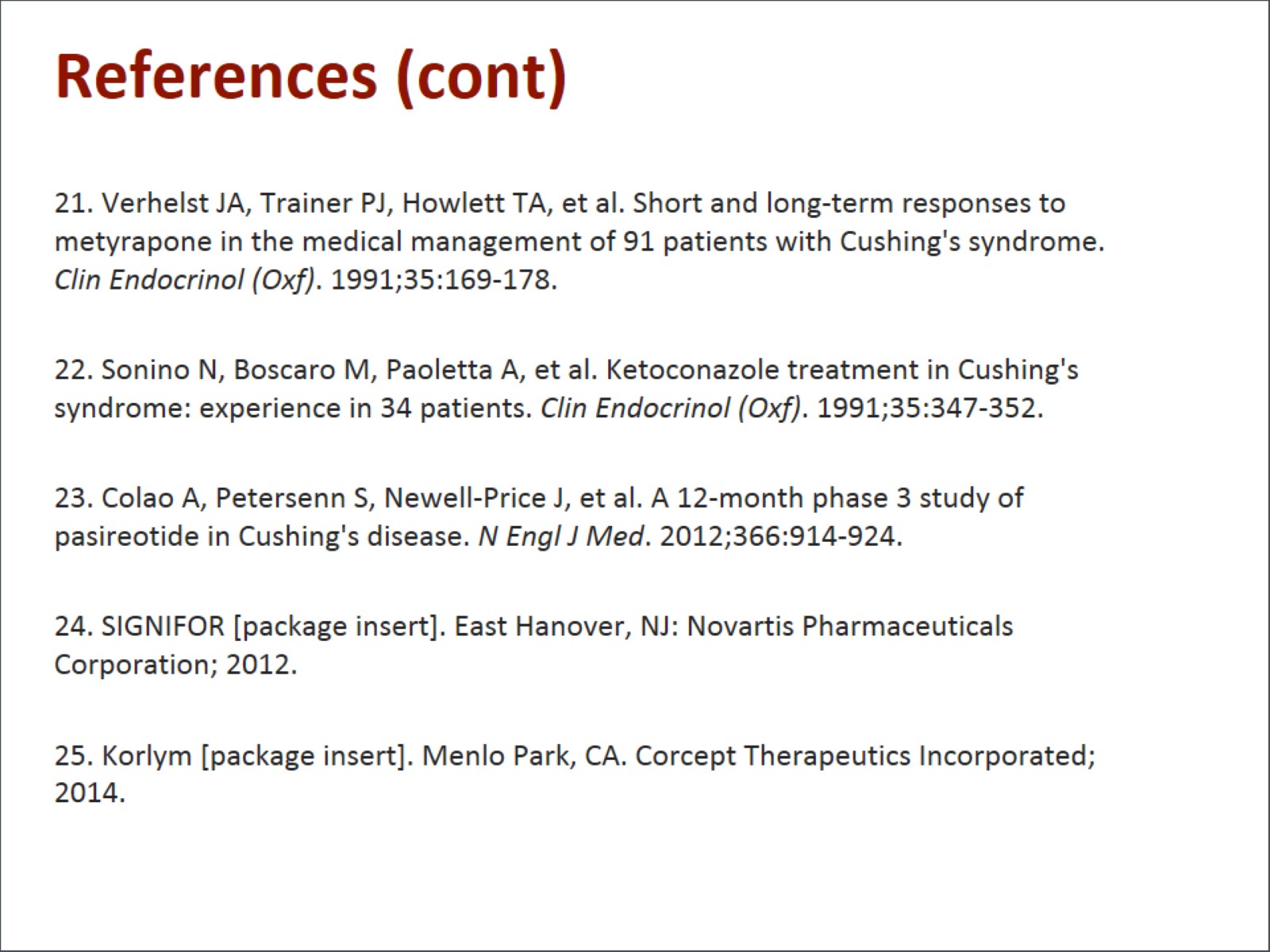 References (cont)
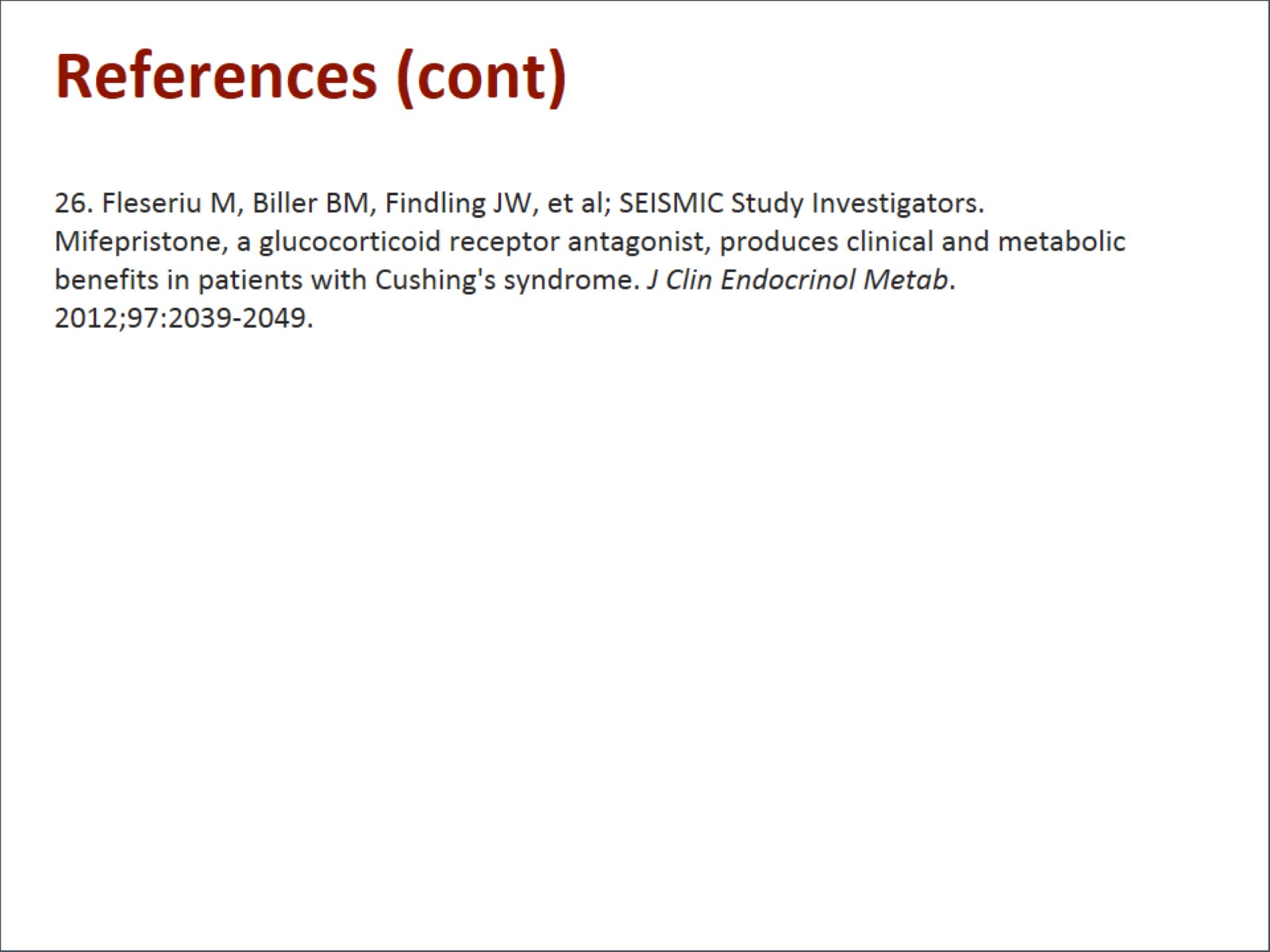 References (cont)